Muografia e la cupola di Santa Maria del Fiore
GSRM2018 
Giornata di Studio sulla Radiografia  Muonica in ambito multidisciplinare
29-30 Ottobre 2018 Auditorium dell'Ente Cassa di Risparmio di Firenze
(Via Folco Portinari 5, Firenze)
1
GSRM 2018 - 29-30 Novembre 2018- R. D'Alessandro
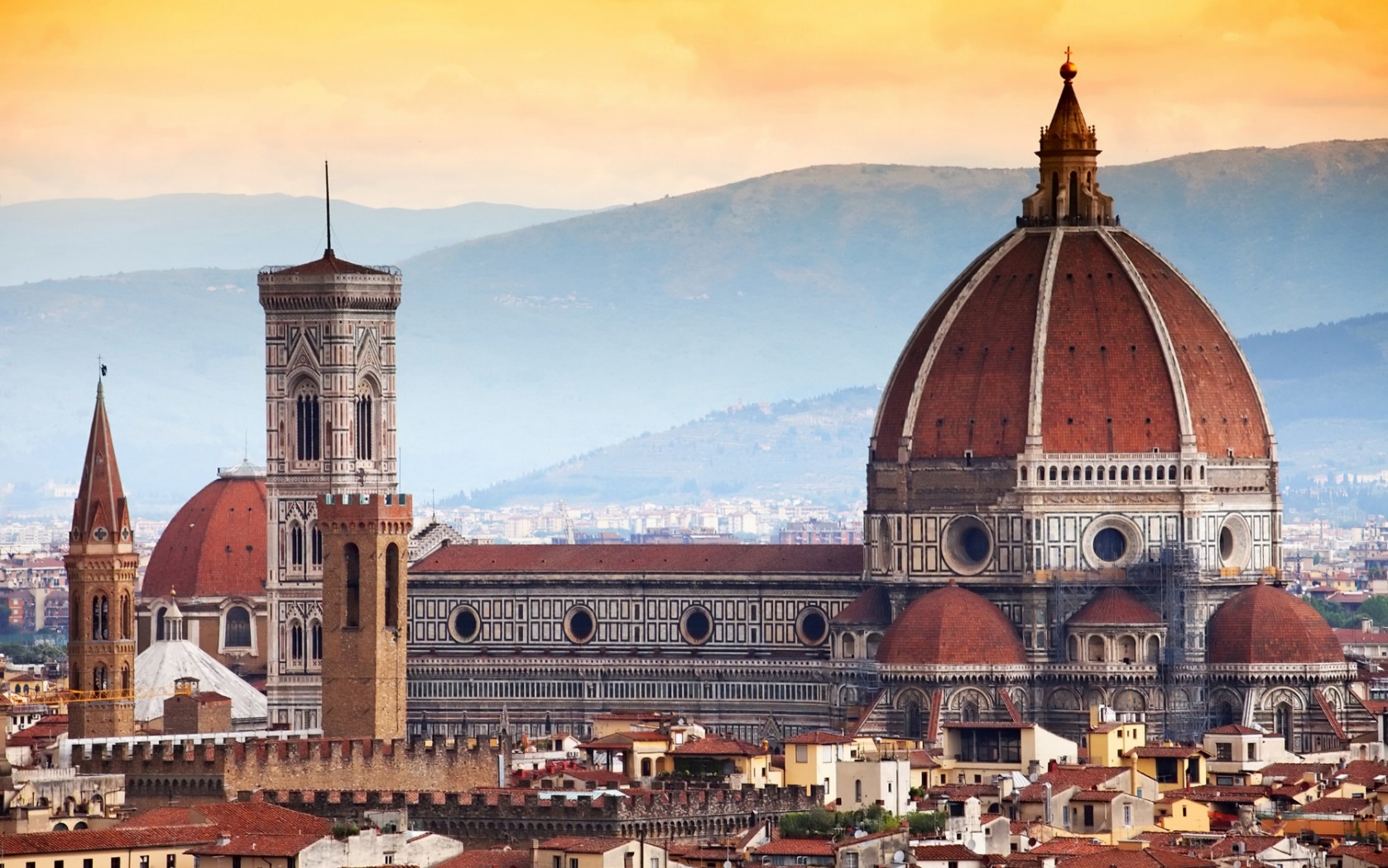 Introduzione
2
Il Duomo di Firenze:
Inizio dei lavori: 1295.
Costruzione della Cupola: 1420-1436
Diametro esterno: 42,97 m
Spessore della volta interna: 2,1 m
GSRM 2018 - 29-30 Novembre 2018- R. D'Alessandro
Introduzione
3
Fessurazione nella volta interna sono state osservate da secoli. alcune delle più larghe arrivano a 7cm.
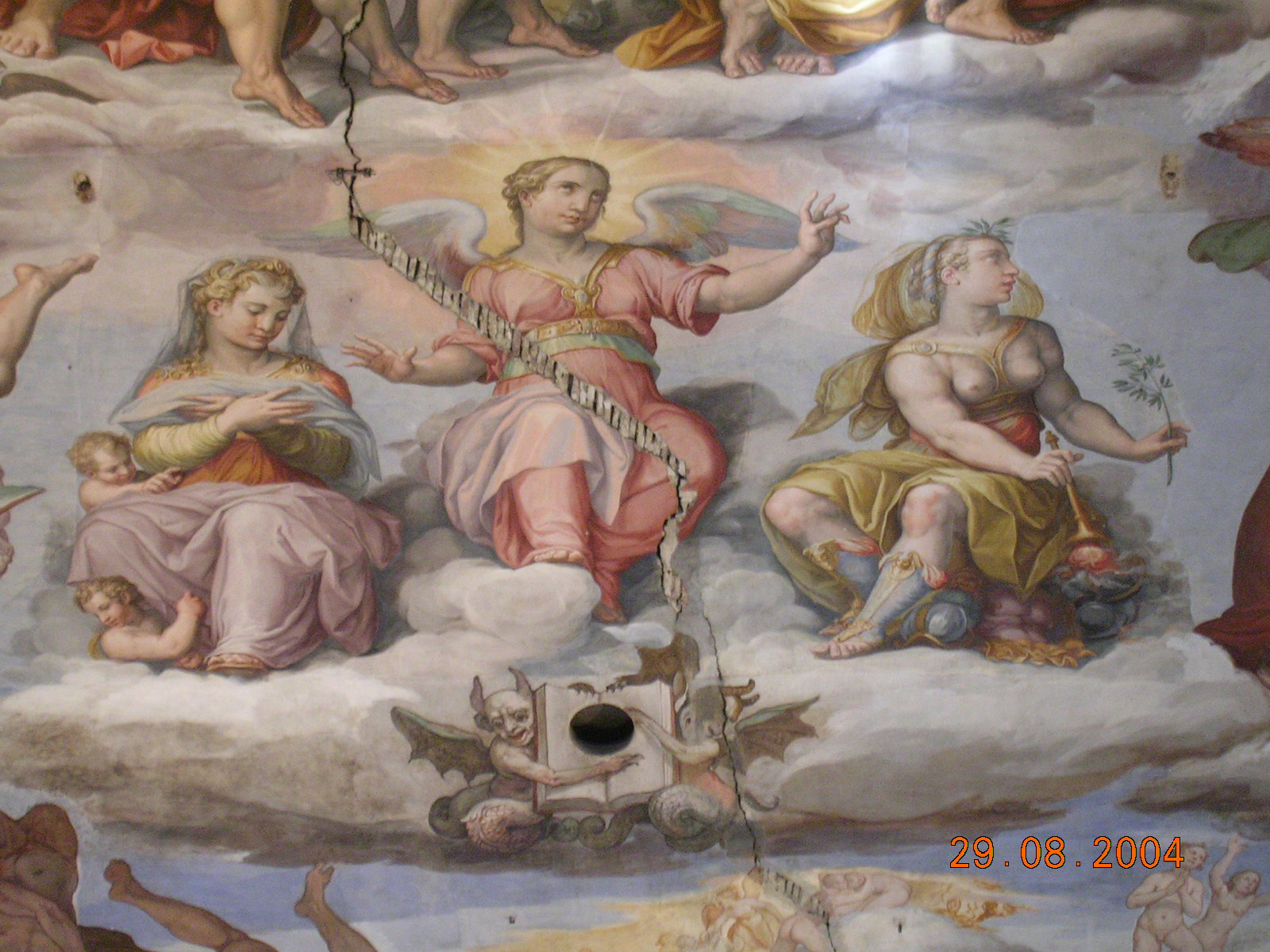 GSRM 2018 - 29-30 Novembre 2018- R. D'Alessandro
Introduzione
4
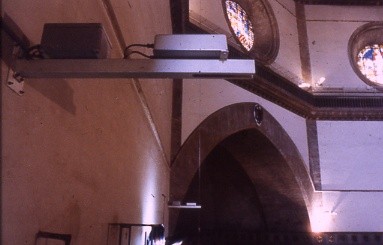 Sotto monitoraggio costante
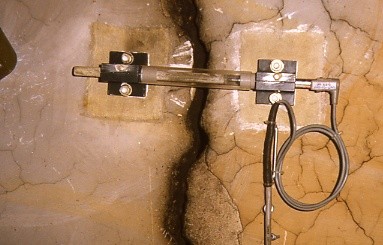 GSRM 2018 - 29-30 Novembre 2018- R. D'Alessandro
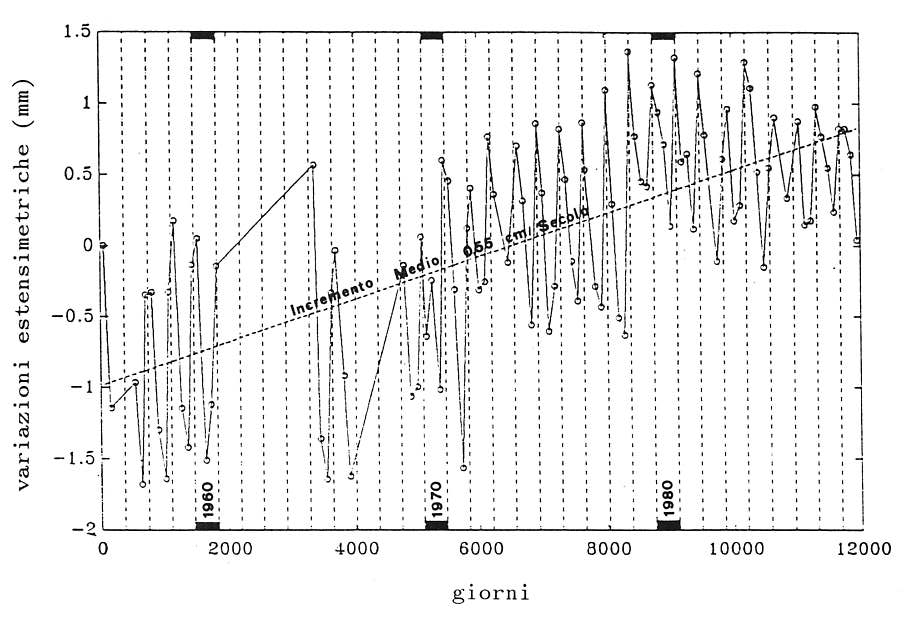 Introduzione
5
Misure estensimetriche su un arco di 32 anni
Trend: + 56 mm/secolo
GSRM 2018 - 29-30 Novembre 2018- R. D'Alessandro
Introduzione
6
Bernardo Sansone Sgrilli, 1733: disegno della cinta di legno all’interno della Cupola
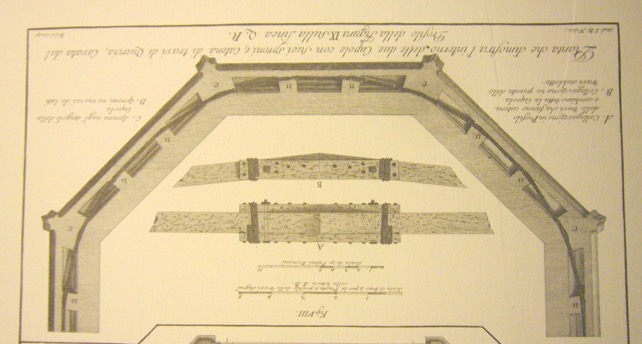 GSRM 2018 - 29-30 Novembre 2018- R. D'Alessandro
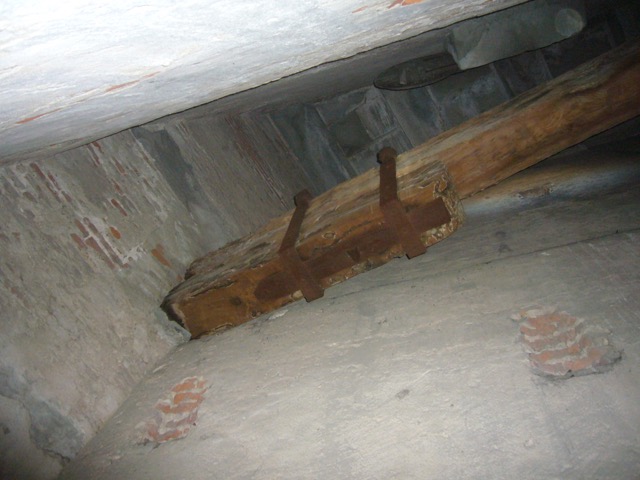 Introduzione
7
Non solo la cinta di cui vediamo alcune foto, ma:
Anche i mattoni sono sagomati opportunamente
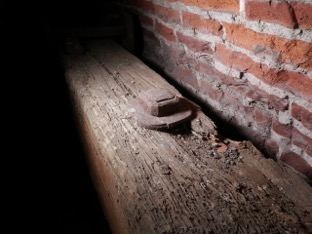 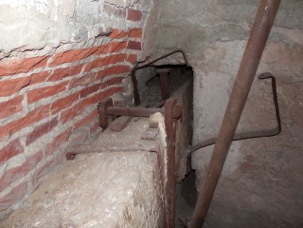 GSRM 2018 - 29-30 Novembre 2018- R. D'Alessandro
Introduzione
8
Mattoni di vario tipo:
17cm x 34 cm x 5 cm ; 22 cm x 44 cm x 5 cm ; 22 cm x 22 cm x 5 cm
Muratura cordablanda e spina di pesce 
Per gli spigoli del tamburo, furono usati speciali mattoni angolati a 135o 







 
La cupola del Brunelleschi. Storia e futuro di una grande struttura, di Giovanni e Michele Fanelli
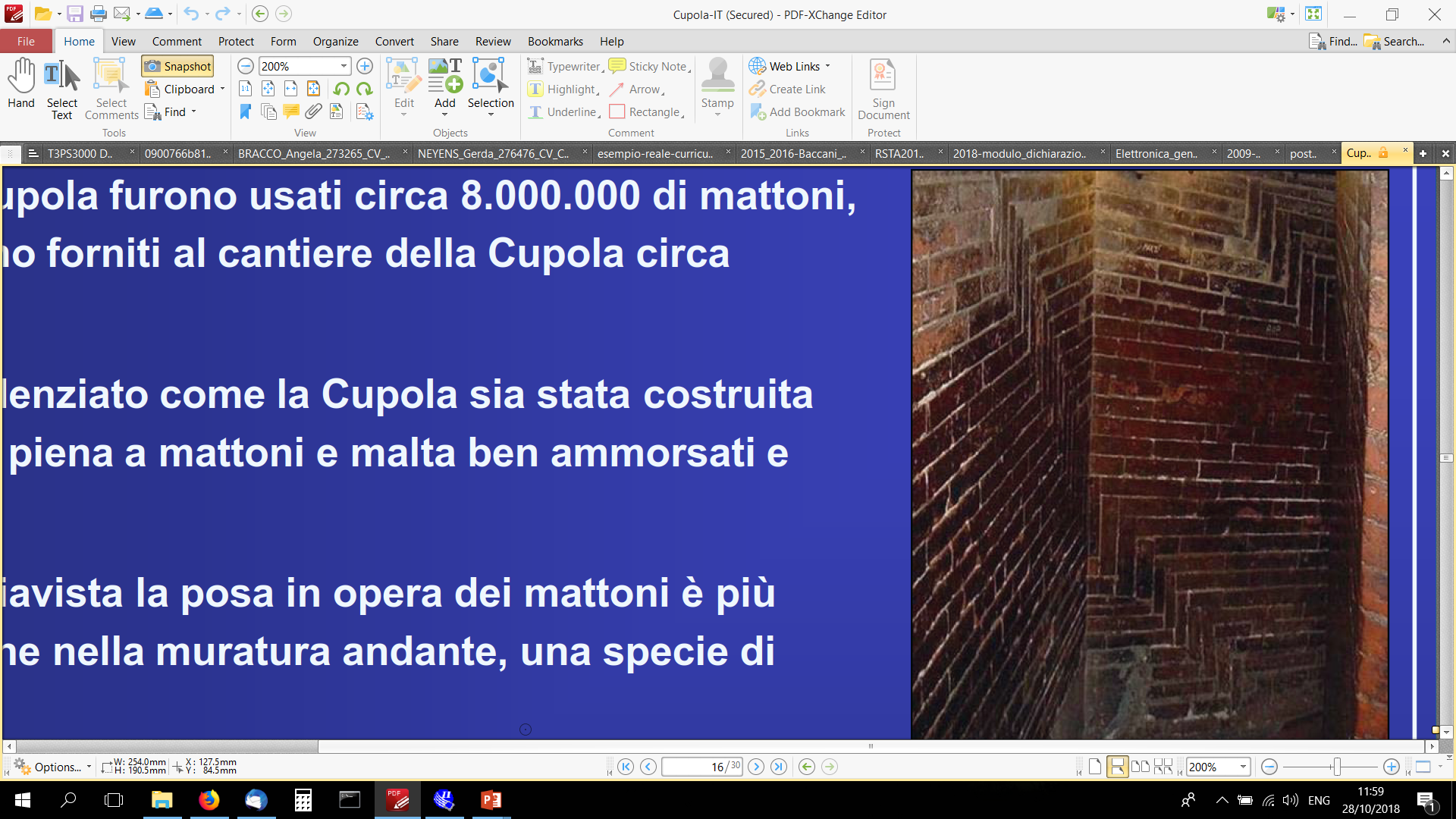 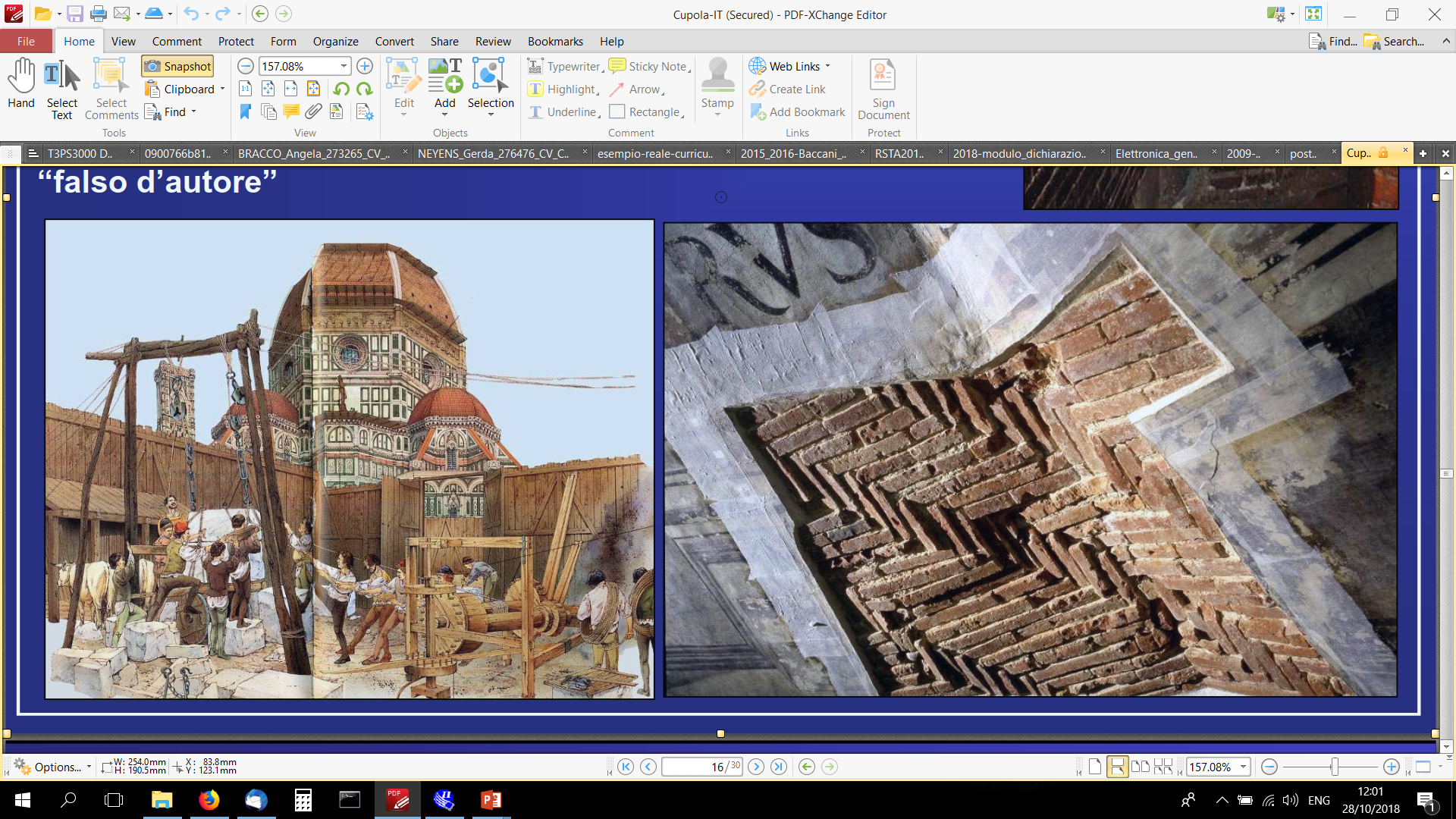 GSRM 2018 - 29-30 Novembre 2018- R. D'Alessandro
Preoccupazione
9
Stabilità della Cupola
Prima di tutto una scansione della catena lignea con un 3D laser-scanner in maniera da valutare lo stato di degrado
Verifica dell’efficacia della catena nel bilanciare e contrastare la spinta radiale della Cupola
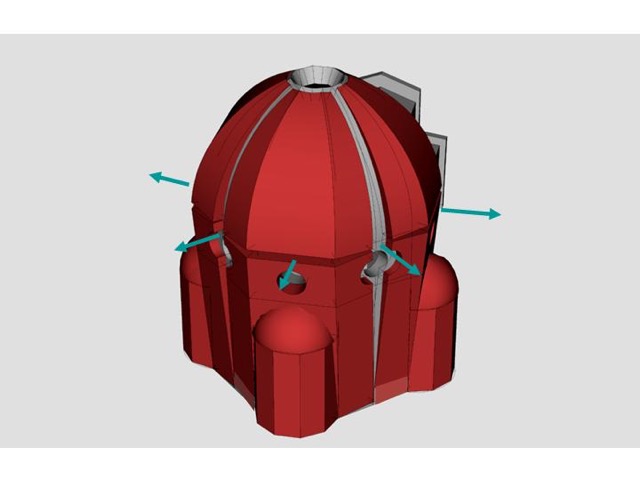 GSRM 2018 - 29-30 Novembre 2018- R. D'Alessandro
Incertezza
10
Oltre alla catena lignea, vi sono catene in “macigno” (anelli di pietra uniti con staffe di ferro), ma alcuni studiosi ritengono che ci possano essere anche catene  in ferro (pg. 182, La Cup. del Brun.)
Al momento le poche misure non distruttive fatte non portano a conclusioni certe
La presenza o meno di altre strutture di supporto/contenimento ha un’impatto immediato nella formulazione dei piani d’intervento
Usare la radiografia muonica
GSRM 2018 - 29-30 Novembre 2018- R. D'Alessandro
Vincoli
11
Circa 2 metri di spessore (muratura, laterizi, pietra)
Il ferro, se presente, “sottili” sbarre (diametro 5-10 cm) forse anche 2 cm !
Challenging
Primo candidato tomografia muonica per scattering multiplo
Logistica complicata, area limitata dale dimensioni dell’apparato
Secondo candidato tomografia muonica per assorbimento
Sensibilità inferiore, risoluzione spaziale limitata, difficile “capire” lo Z
Usiamo entrambe le tecniche
GSRM 2018 - 29-30 Novembre 2018- R. D'Alessandro
Muografia scattering multiplo
12
Los Alamos National Laboratories (LANL)
Misura della deflessione del muone (dipende dallo Z del materiale)
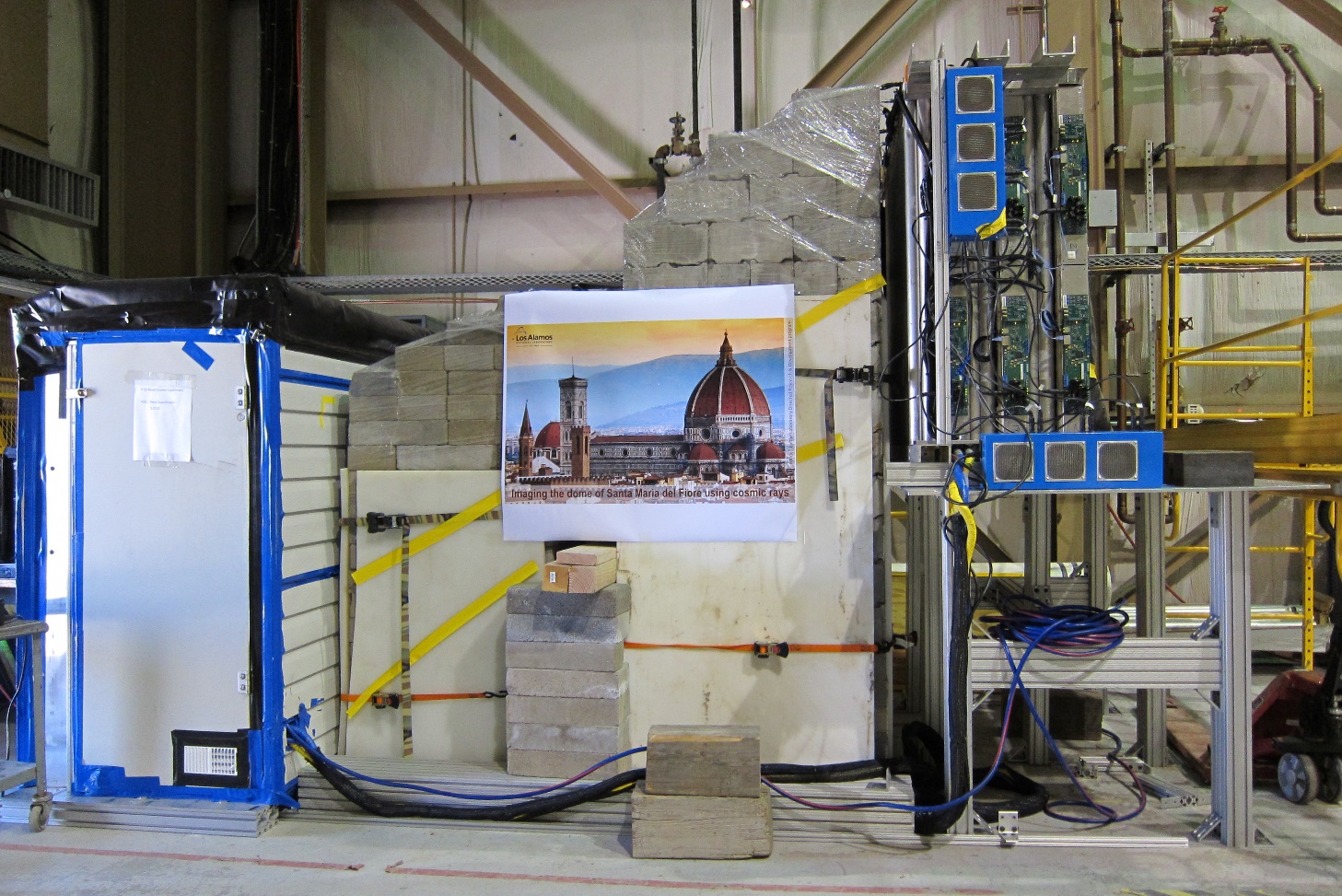 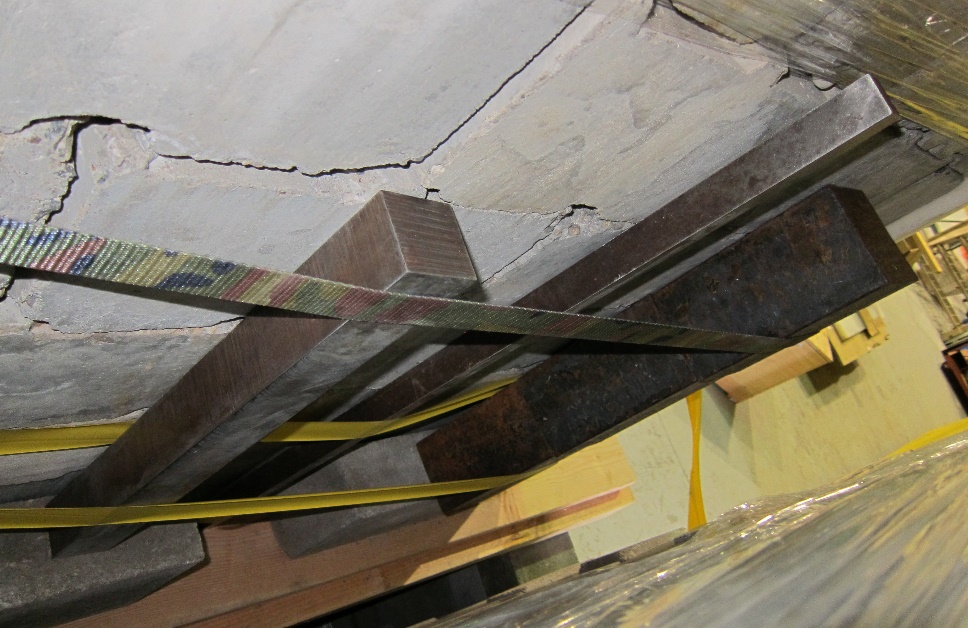 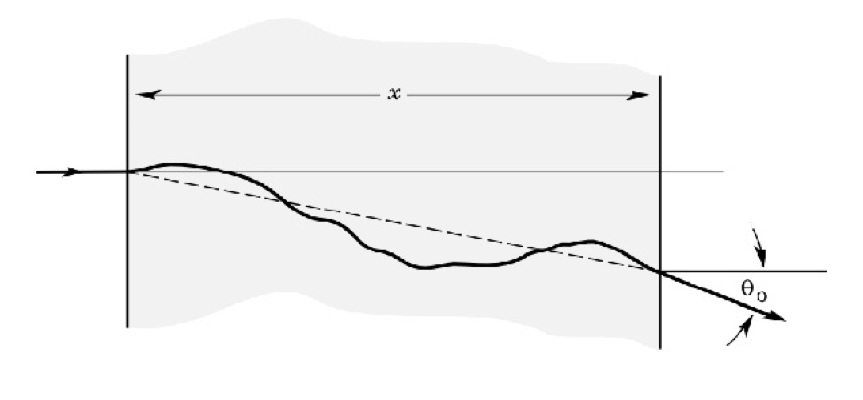 GSRM 2018 - 29-30 Novembre 2018- R. D'Alessandro
Risultati del test
13
 1 mese di acquisizione dati
Le tre sbarre metalliche, nascoste dietro a un muro di spessore simile alla cupola, cominciano ad essere evidenti dopo 17 giorni
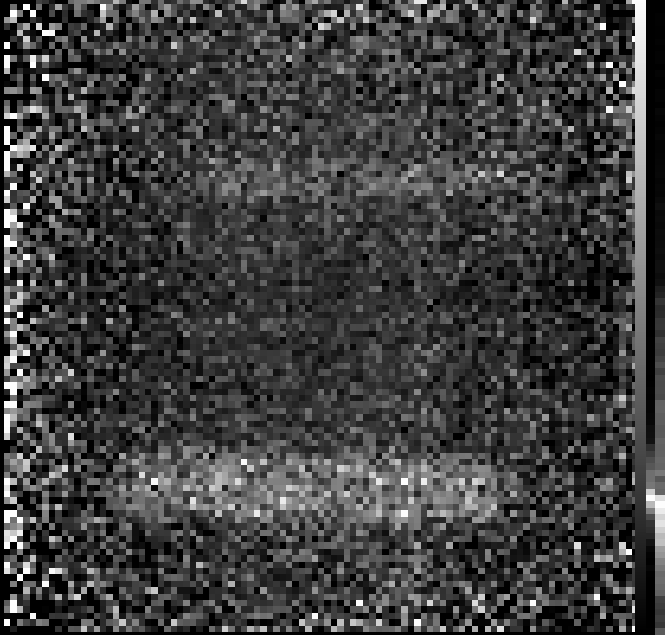 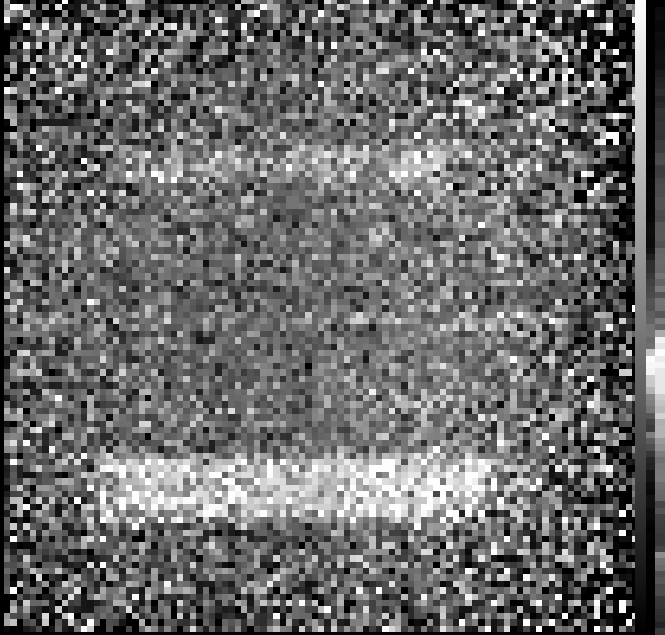 Dati
Simulazione
GSRM 2018 - 29-30 Novembre 2018- R. D'Alessandro
I rivelatori di LANL
14
Mini Muon Tracker
Uno dei due tracciatori di LANL
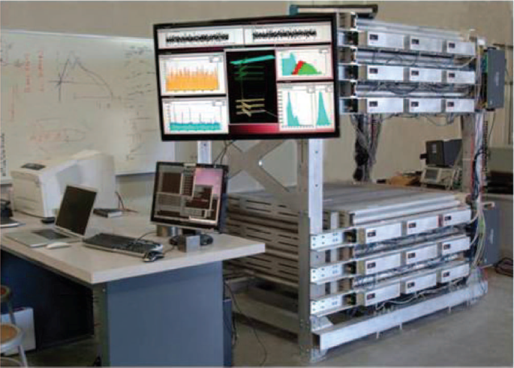 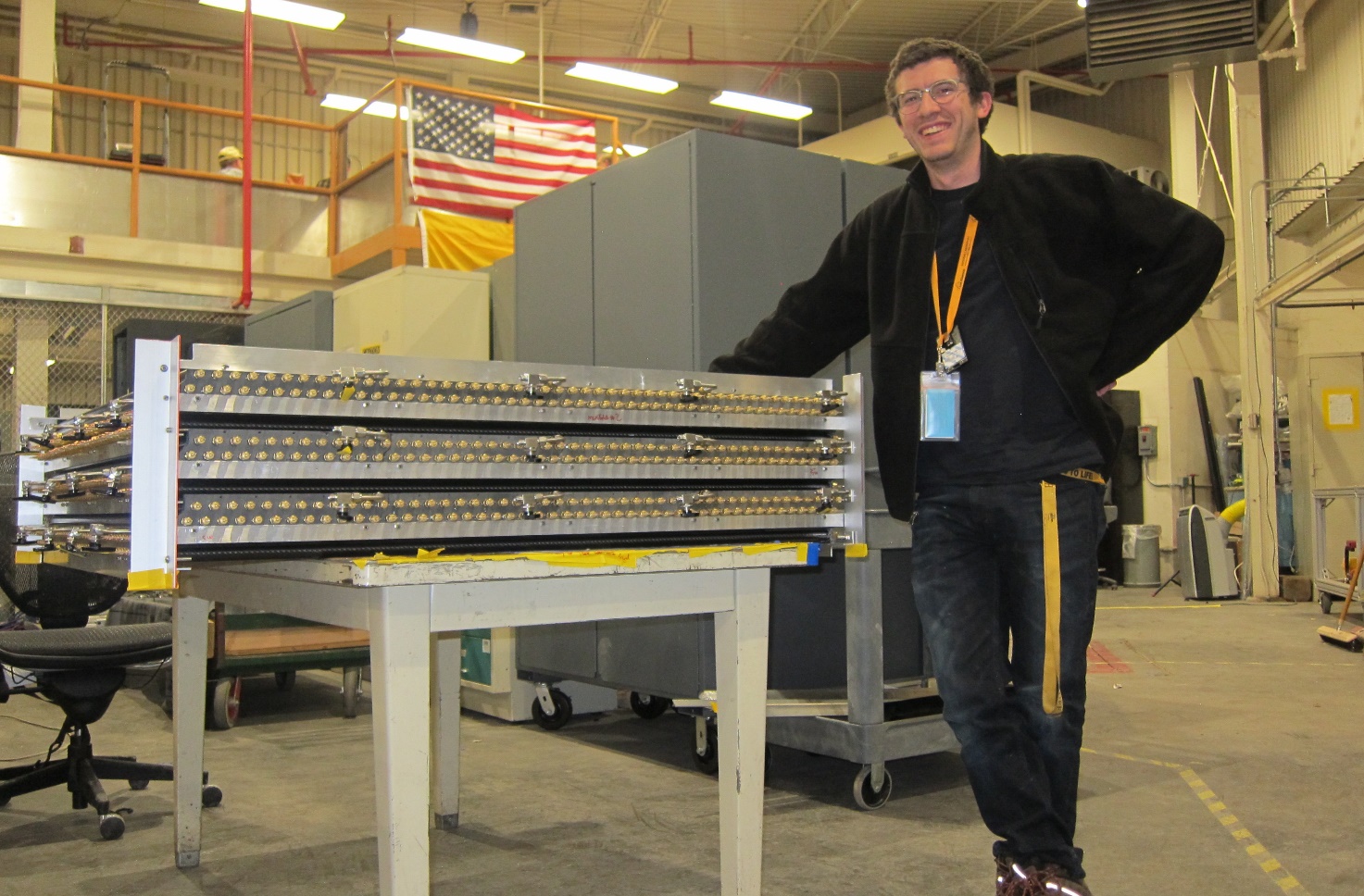 Camere a deriva
Utilizzano una miscela di Ar, CF4 e etano a 1 bar di pressione
Dimensioni: 137 cm x 137 cm x 30.5 cm
Peso: 130 kg
5 mrad risoluzione angolare
GSRM 2018 - 29-30 Novembre 2018- R. D'Alessandro
Muografia per assorbimento
15
Rivelatore MIMA (INFN e Università di Firenze)
Faremo versione “allungata”
Finanziamento ECRF
Scintillatori plastici
Compatto
50 cm x 50 cm x 50 cm
10 mrad angular res.
Altazimutal mounting
Basta un solo rivelatore
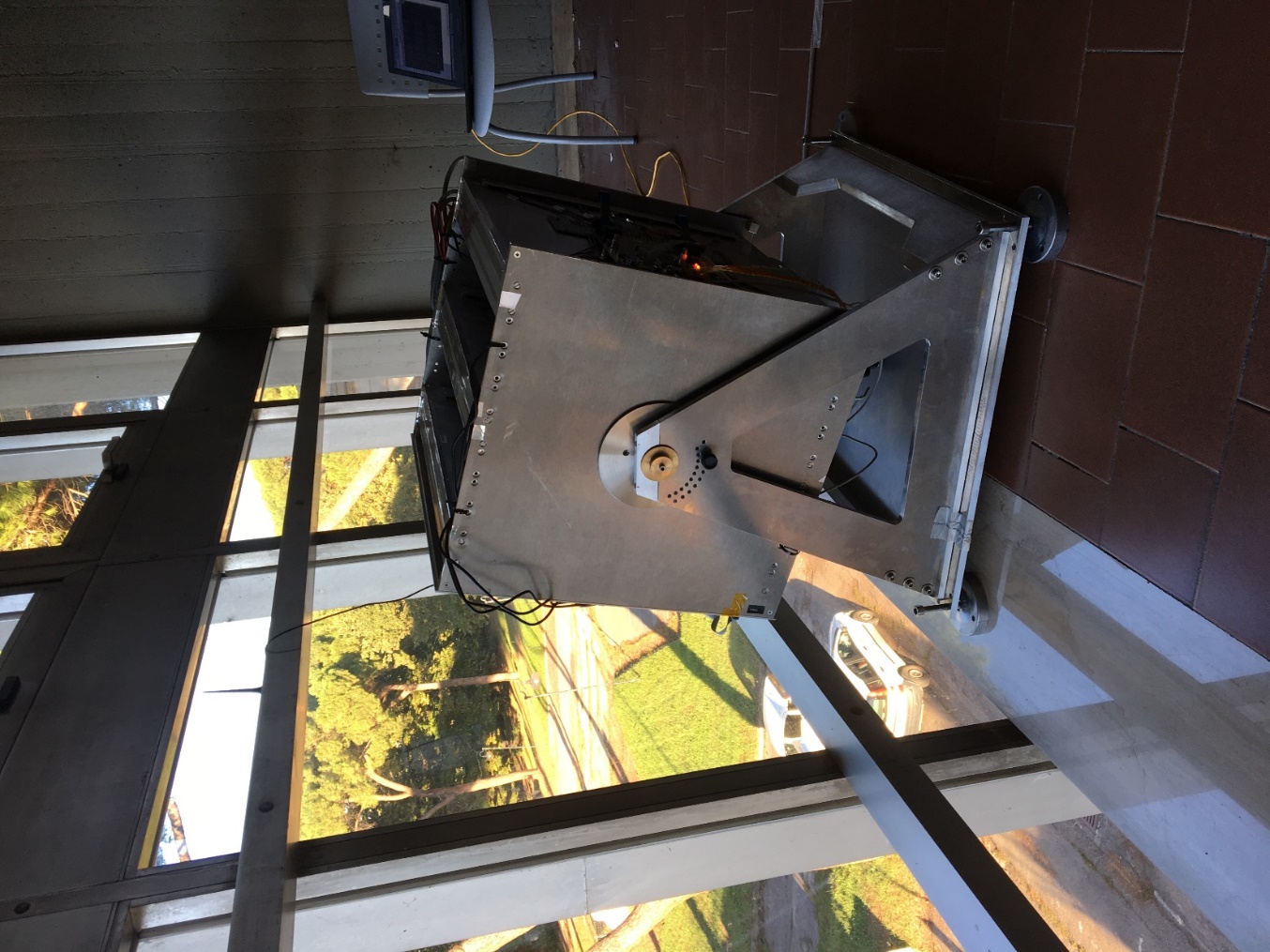 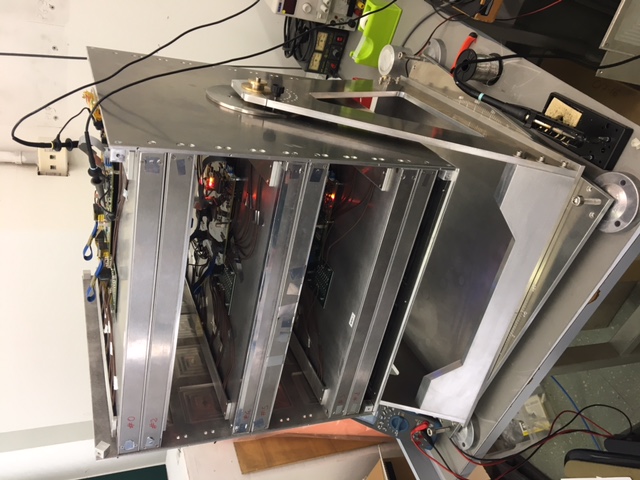 GSRM 2018 - 29-30 Novembre 2018- R. D'Alessandro
Primi test preliminari
16
Test con piccoli blocchi metallici (Piombo e Ferro) al primo piano
Rivelatore al piano terra
Dati presi per una settimana con e senza i blocchi
MIMA @ pian terreno
Blocchi metallici @ 1st  floor
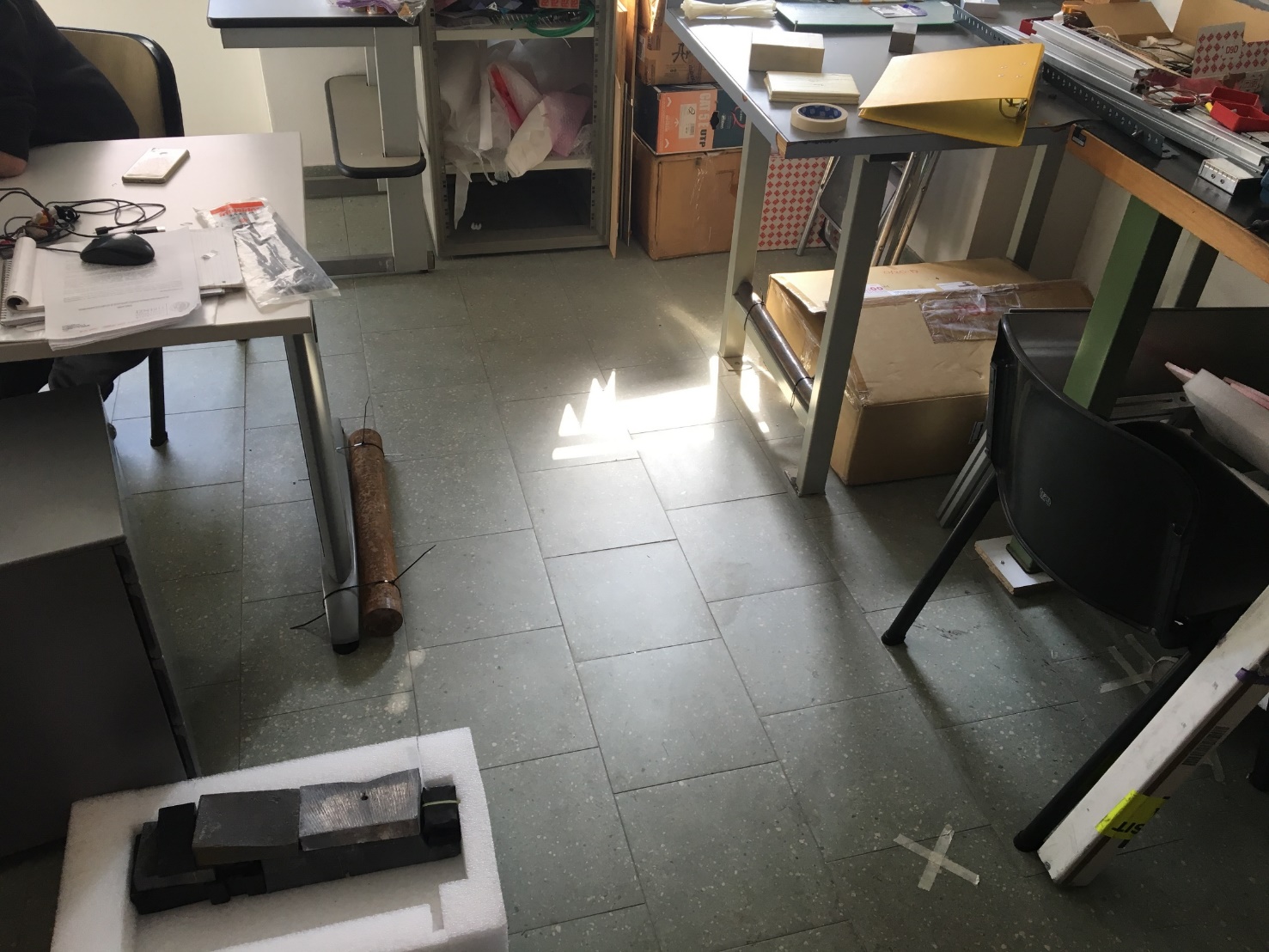 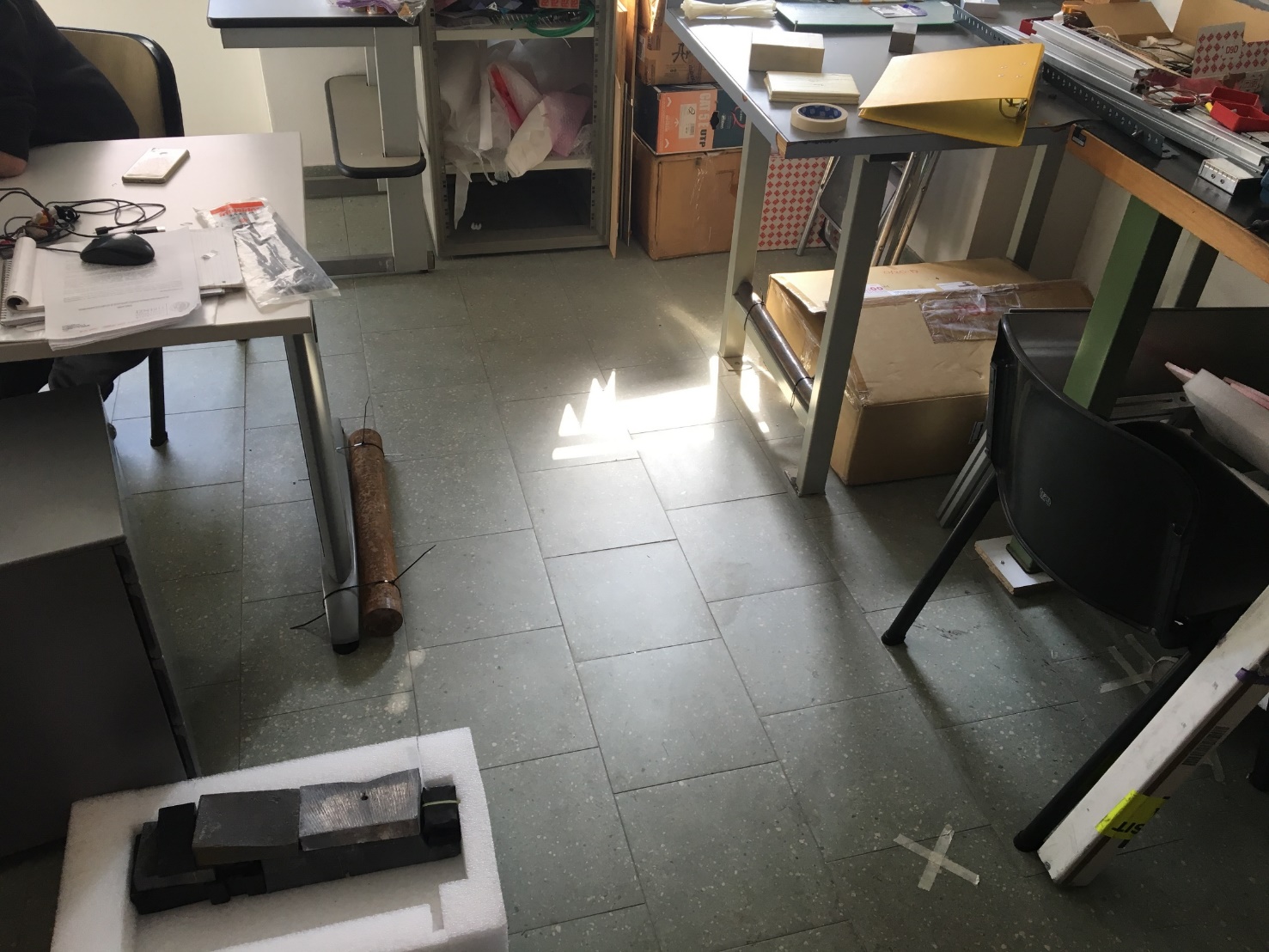 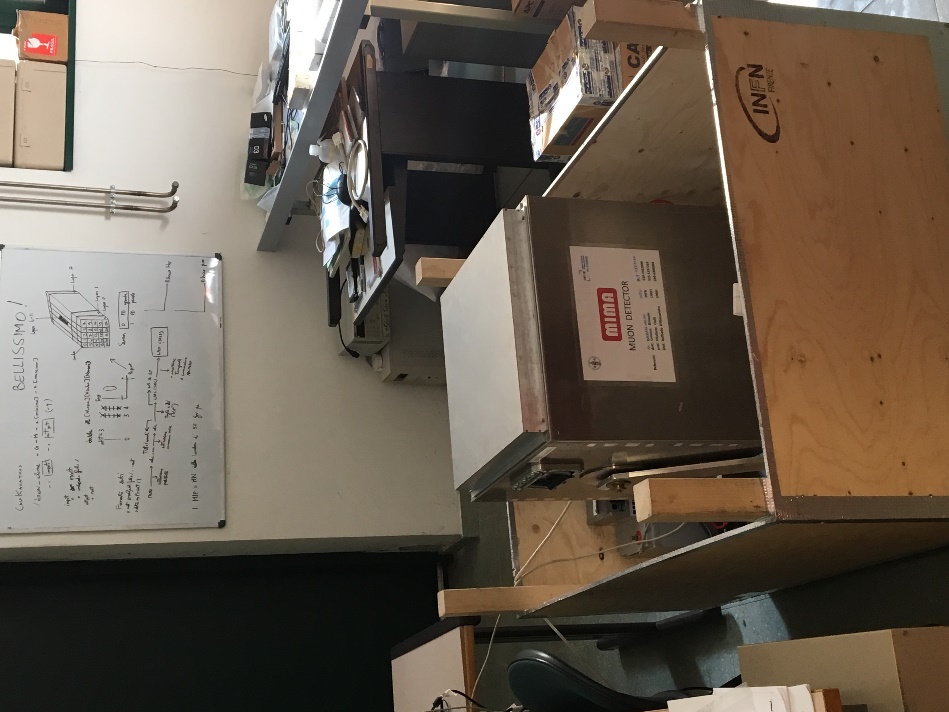 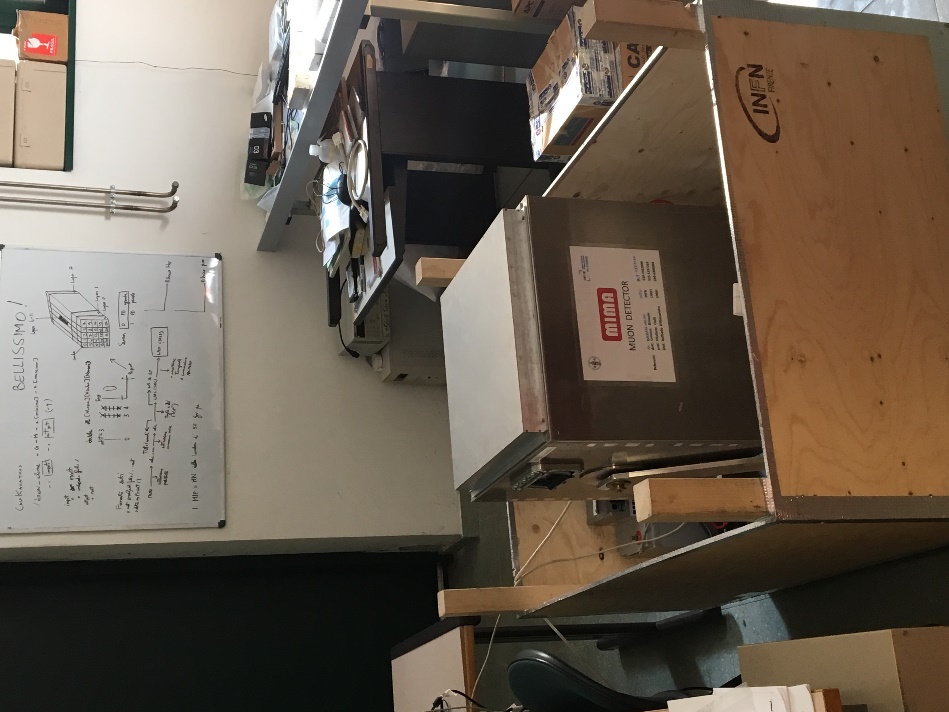 Fe
Fe
Pb
Fe
GSRM 2018 - 29-30 Novembre 2018- R. D'Alessandro
Mappa di transmittanza
17
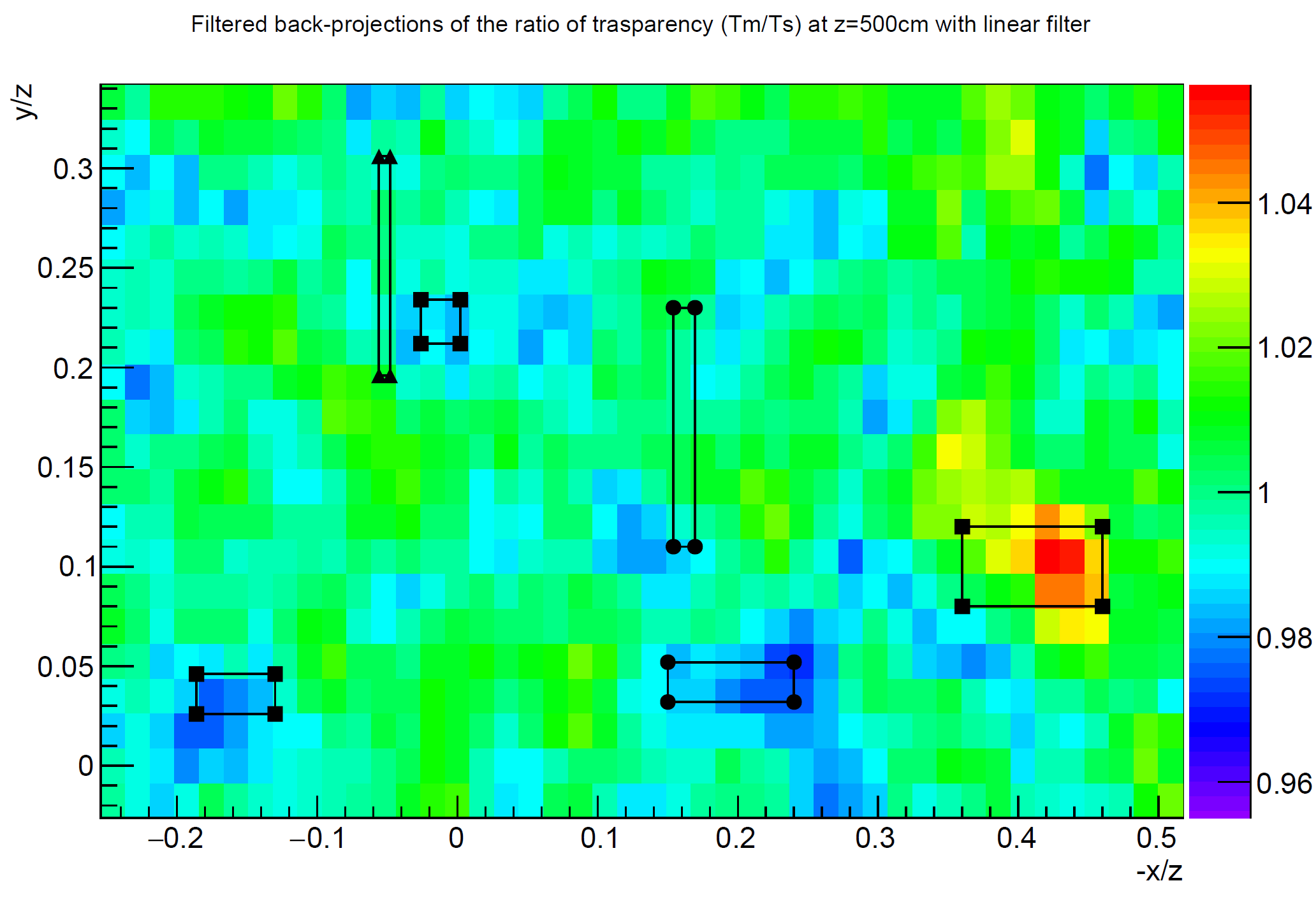 GSRM 2018 - 29-30 Novembre 2018- R. D'Alessandro
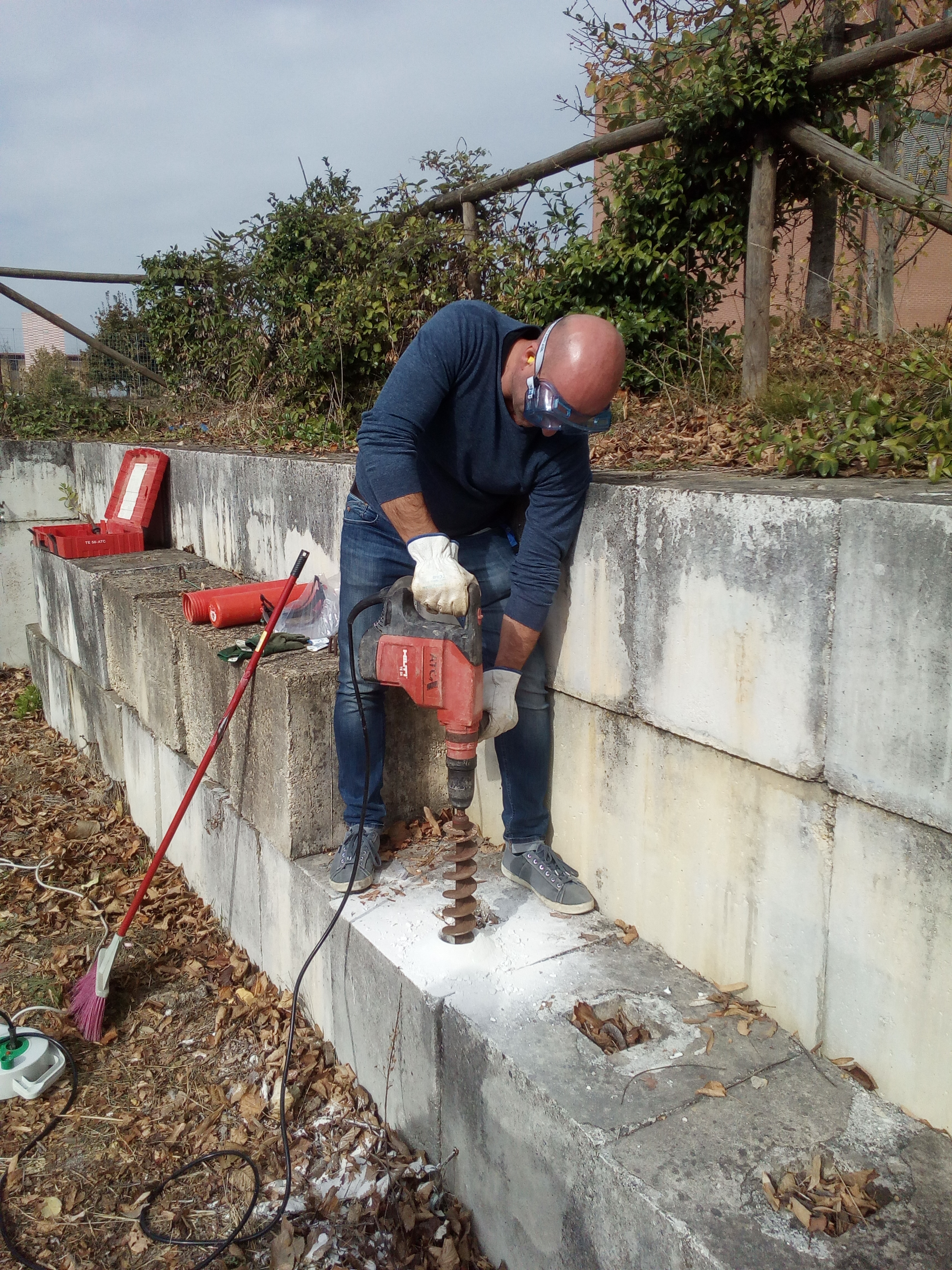 Futuro
18
LANL stanno ultimando i rivelatori per la misura
Accordo di collaborazione scientifica in fieri con il Dipartimento di Fisica e Astronomia di Firenze
A Firenze proseguono i test. Stiamo allestendo un muro di cemento  con dei fori interni per alloggiare dei cilindri metallici
GSRM 2018 - 29-30 Novembre 2018- R. D'Alessandro
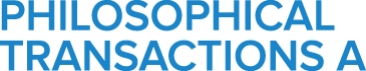 19
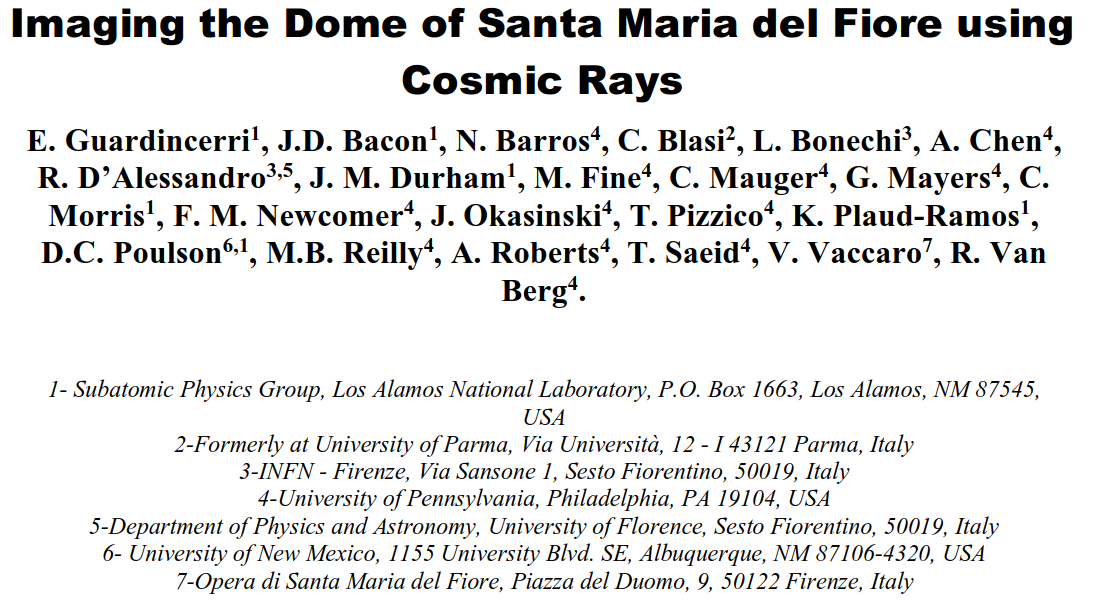 GSRM 2018 - 29-30 Novembre 2018- R. D'Alessandro